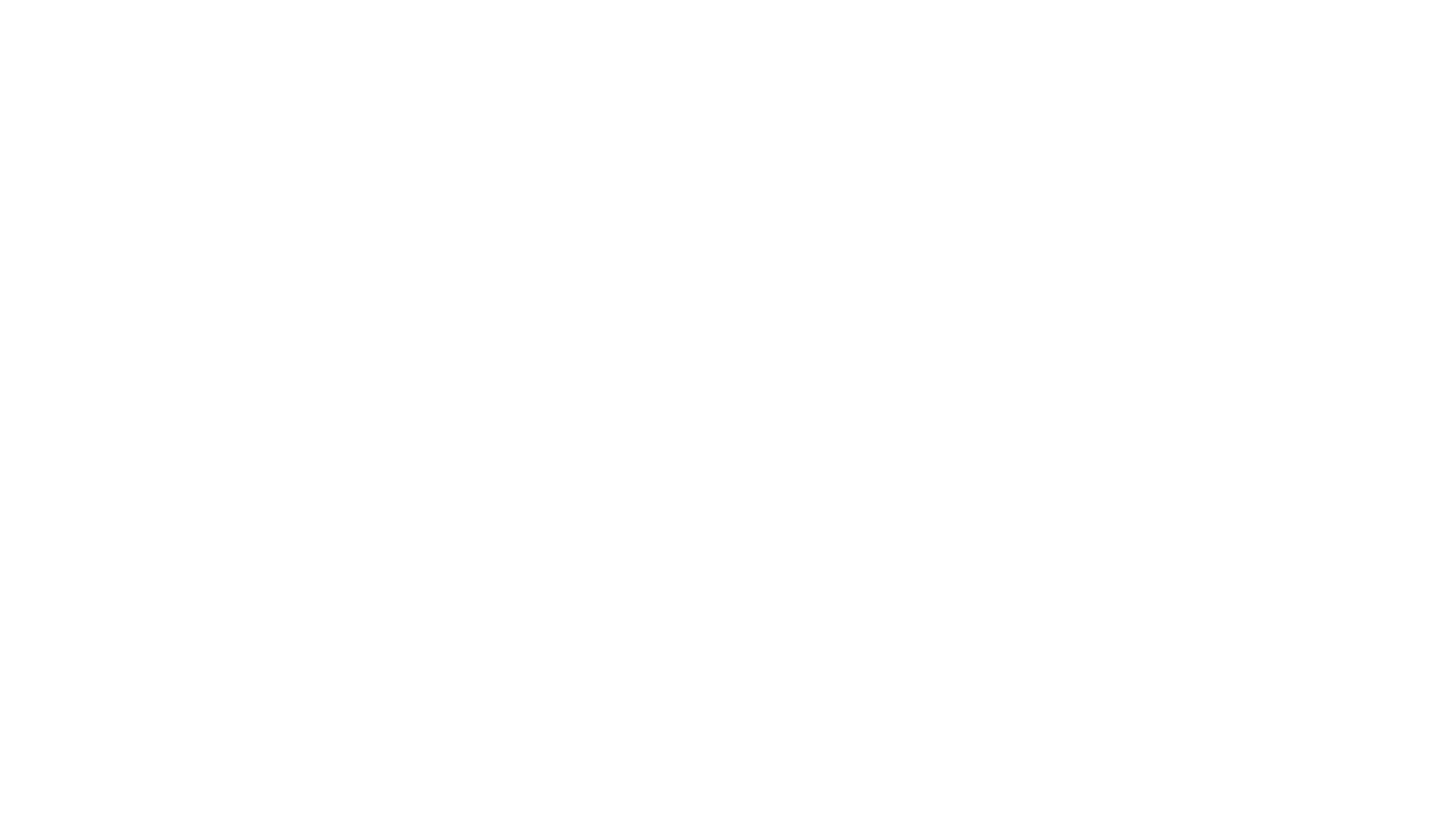 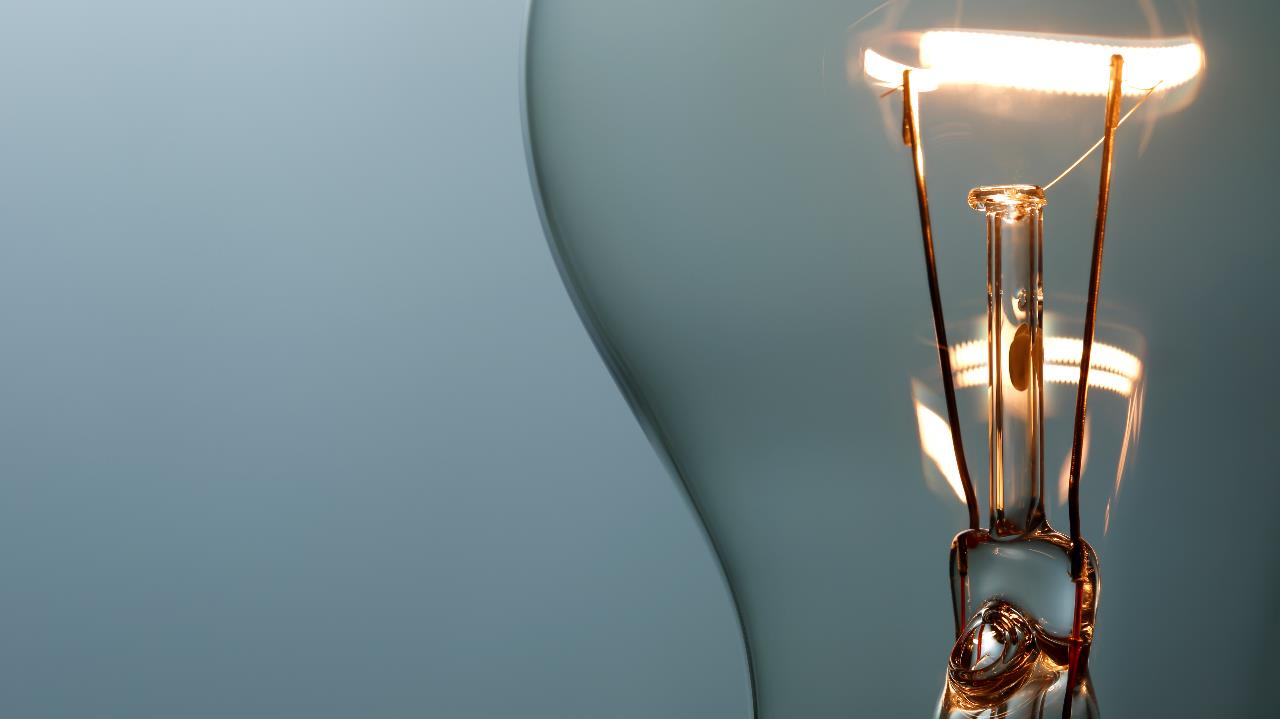 information on submitting the projects in PSÚ
16.1.2025
Project lifecycle in PSÚ
WHERE TO FIND SUPPORTING DOCUMENTS
INTRANET
INTERNAL RULES
PSU Regulations and Guidelines INTRANET
Project support(Overview of current grant calls)
Guidelines No. 23 GAČR
Guidelines No. 24 Other Providers
Approval process by the Institutional Board
Submission of the project
Contacts:Projecs GA ČR, TA ČR: Ivona Kubíková, DiS., ivona@psu.cas.czProjects OP JAK:  Ing. Ivana Hamadová, hamadova@psu.cas.cz			Mgr. Zuzana Siváková, sivakova@psu.cas.czEthics Committee: Mgr. Veronika Koutná, Ph.D., koutna@psu.cas.czInstitutional Board: Ivona Kubíková, DiS., ivona@psu.cas.cz